STADATRACAU
Portal de Produção para Operadores Económicos
1
Aceder ao Portal da AT e opção Alfândegas
https://www.portaldasfinancas.gov.pt
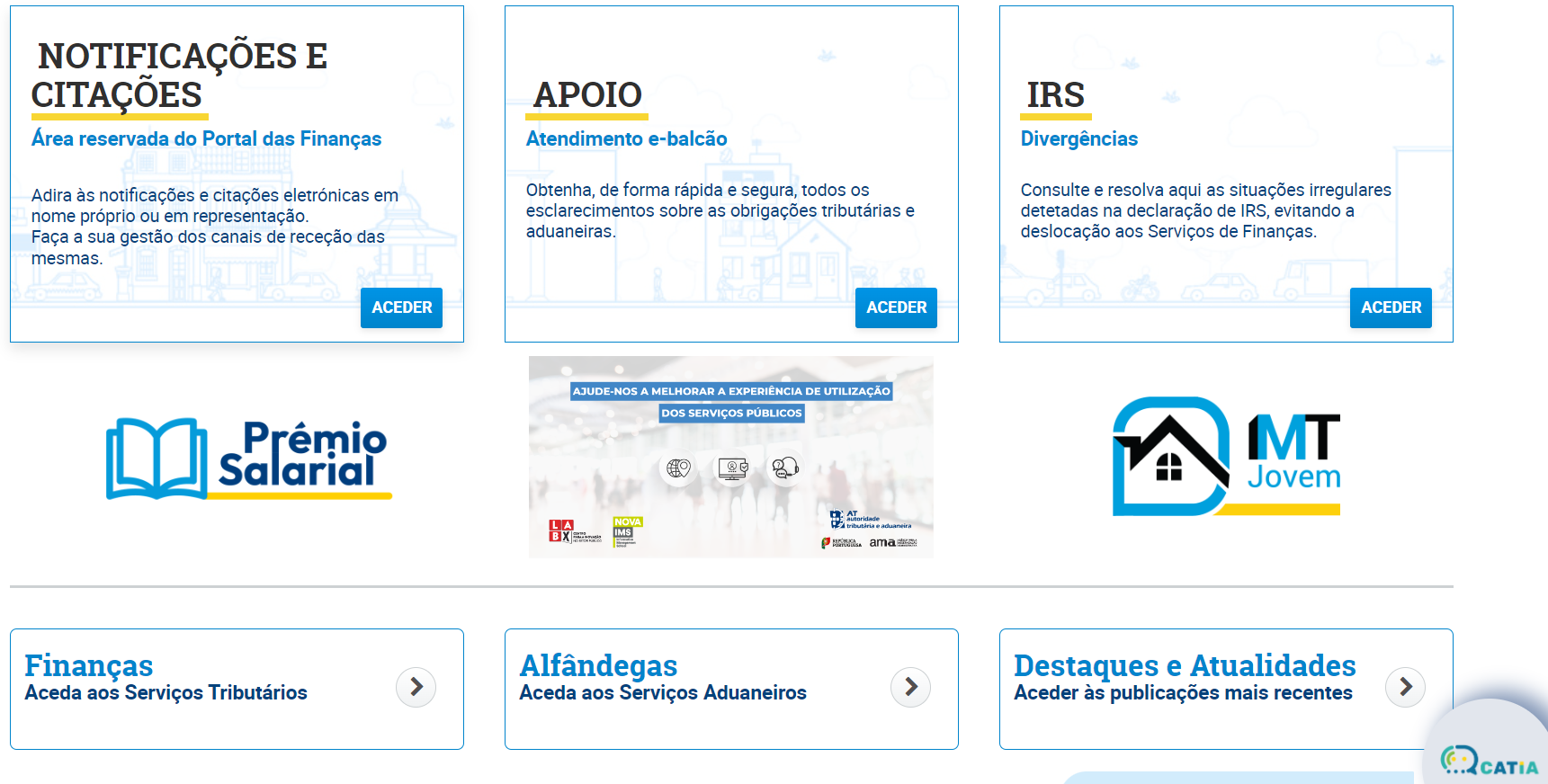 2
Aceder ao STADA – Trânsito – CAU
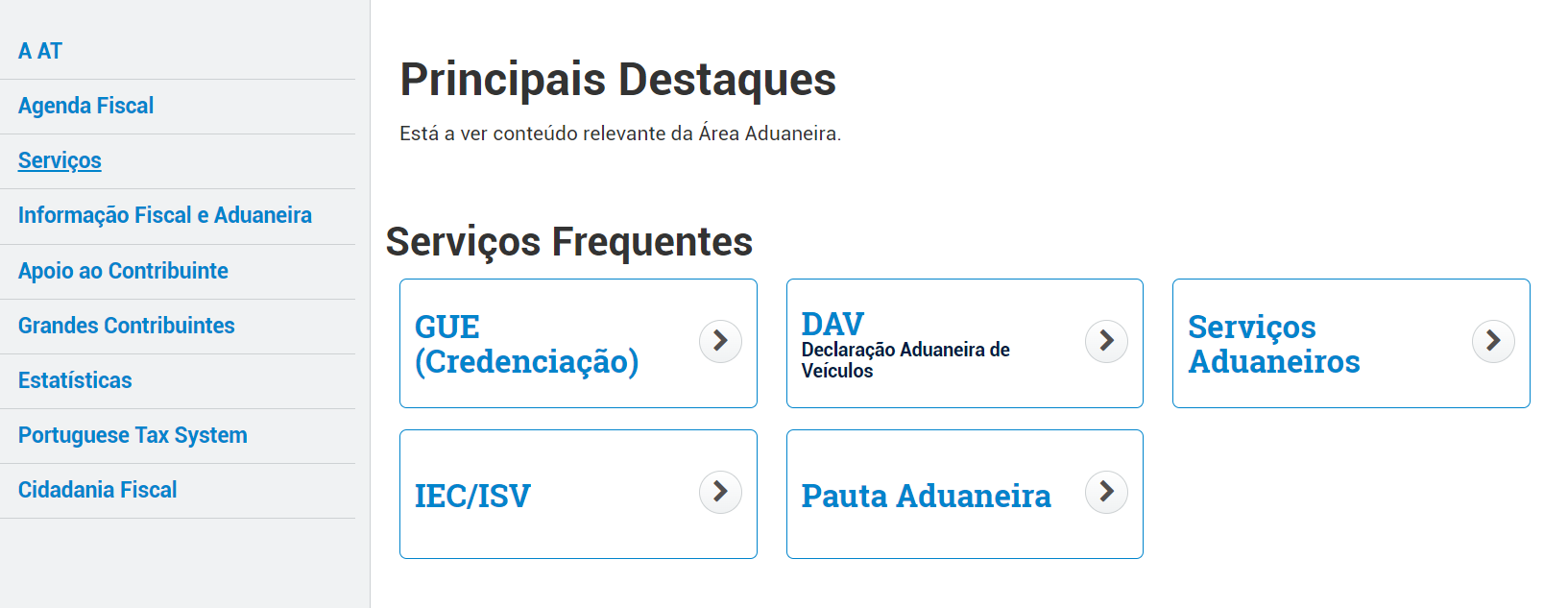 STADA – Trânsito - CAU
Opção a inserir no Portal da AT
3
ECOINTER
Portal de testes para Operadores Económicos
4
Aceder ao Portal da AT e opção Alfândegas
https://www.portaldasfinancas.gov.pt
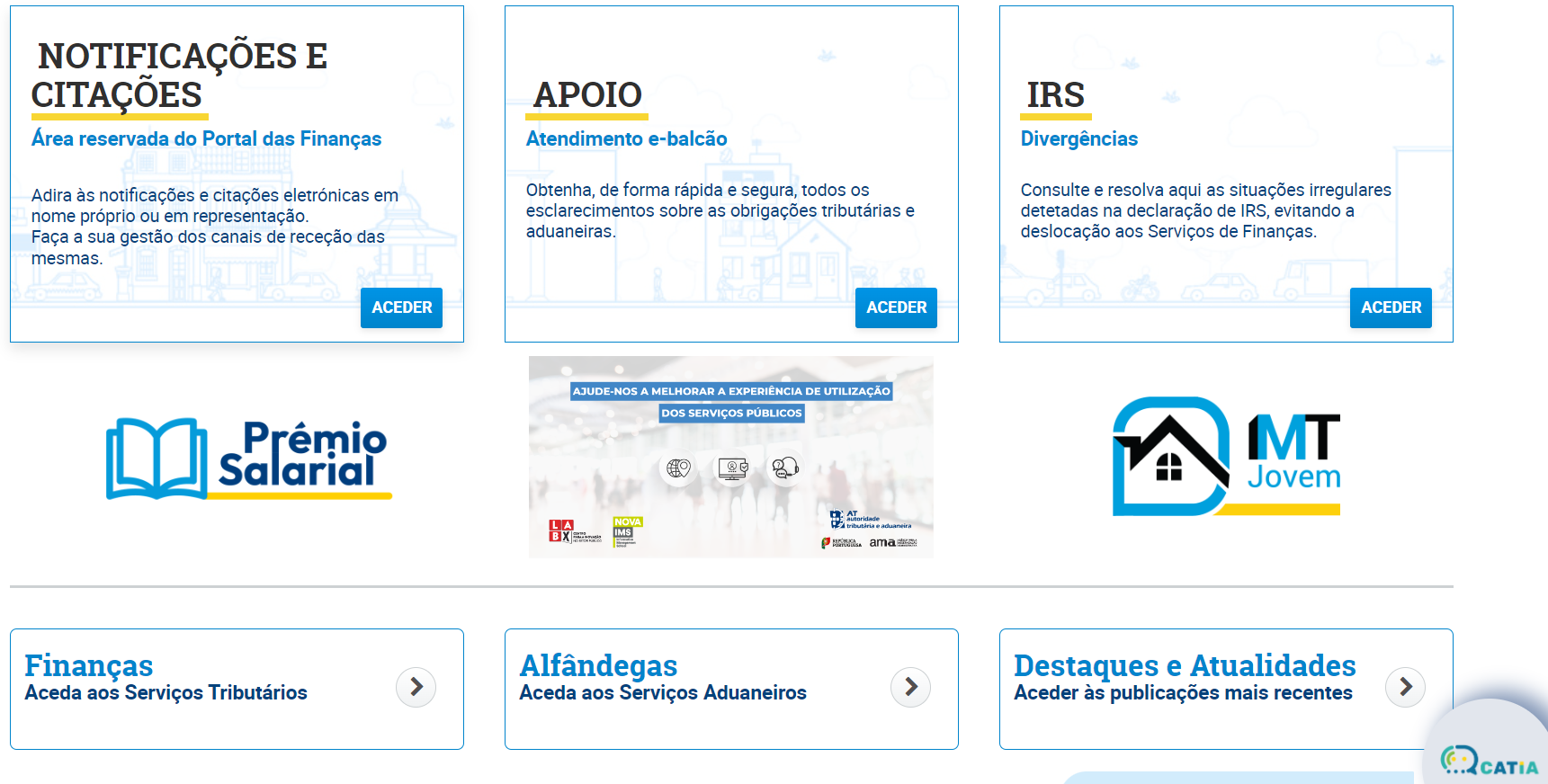 5
Aceder a Serviços Aduaneiros
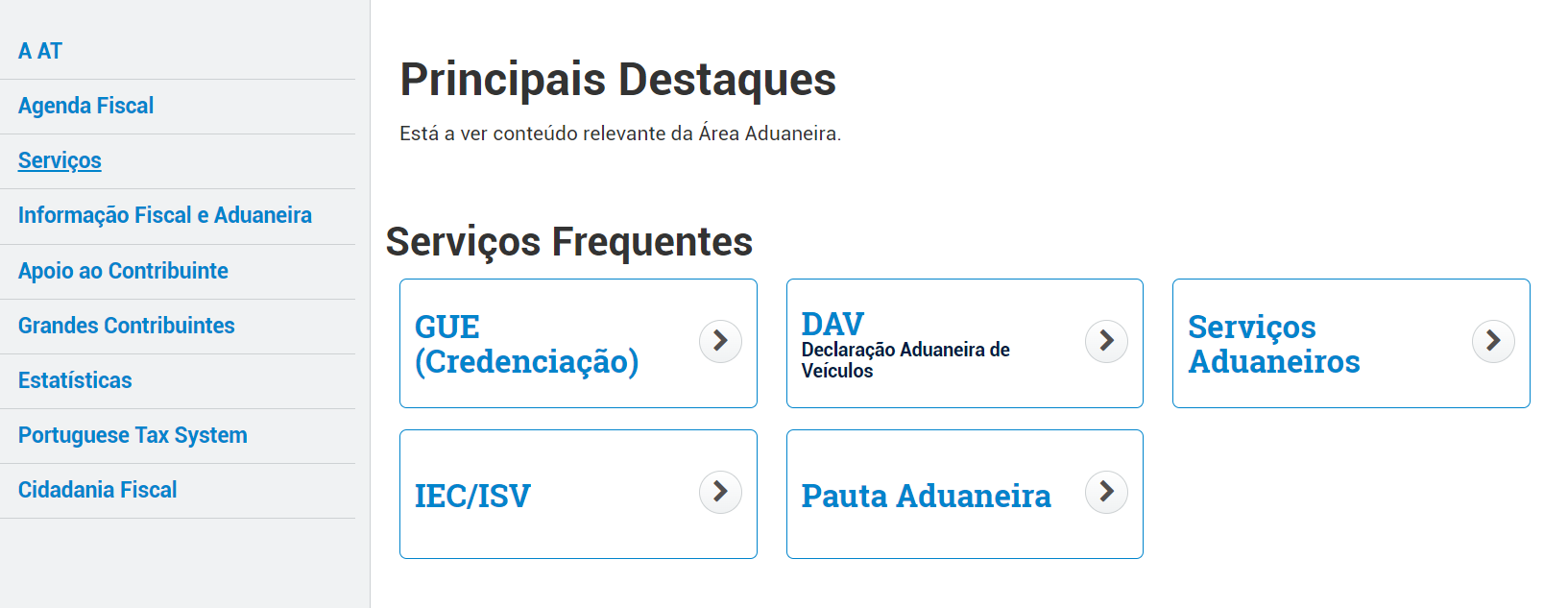 6
Aceder ao Ambiente de Testes/Qualidade
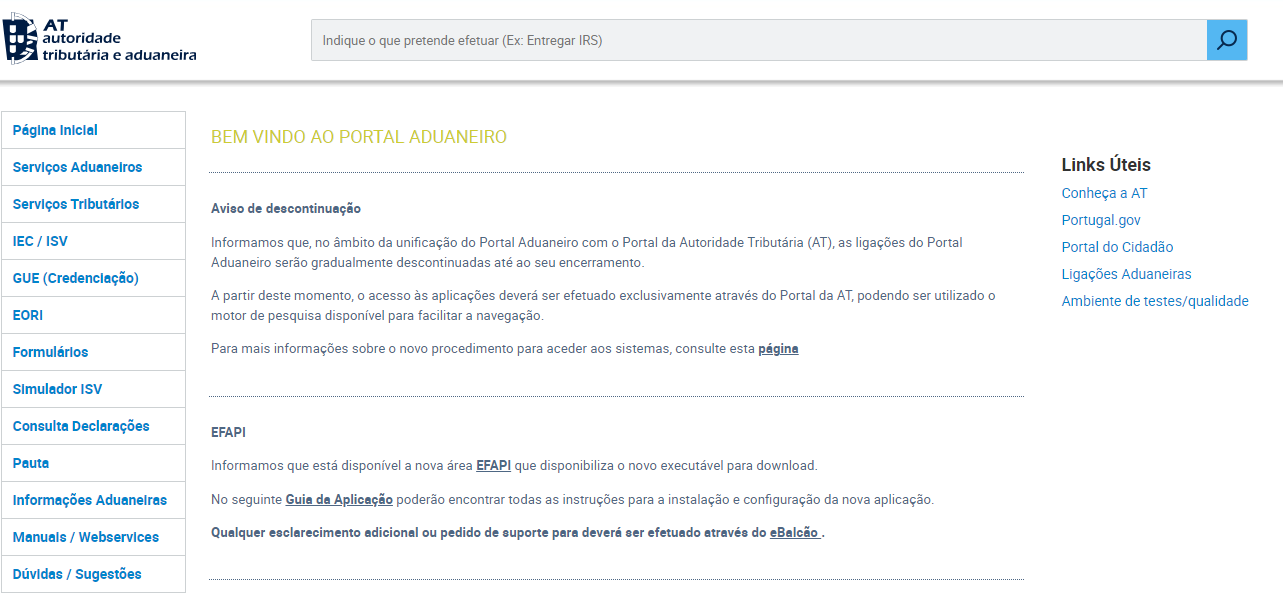 7
Aceder à Área do Operador Económico (OE)
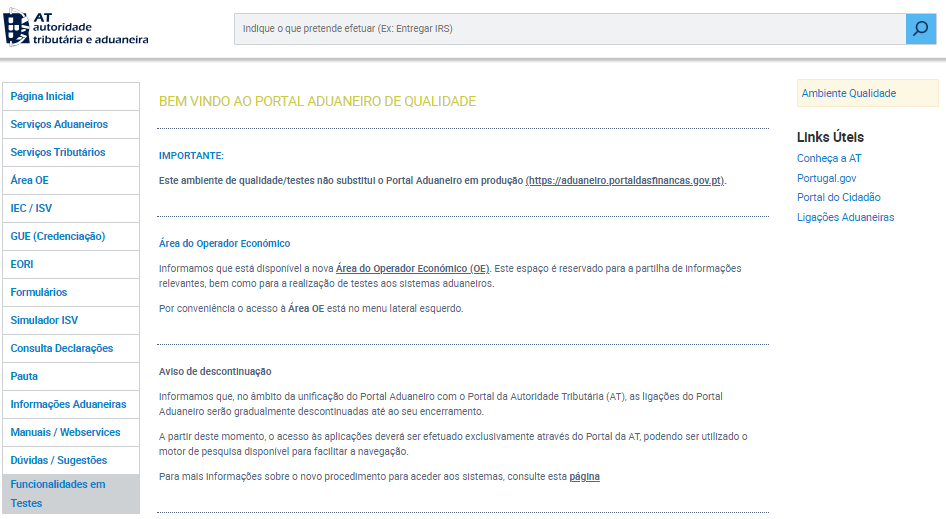 8
Autenticar com o NIF/Senha fornecida
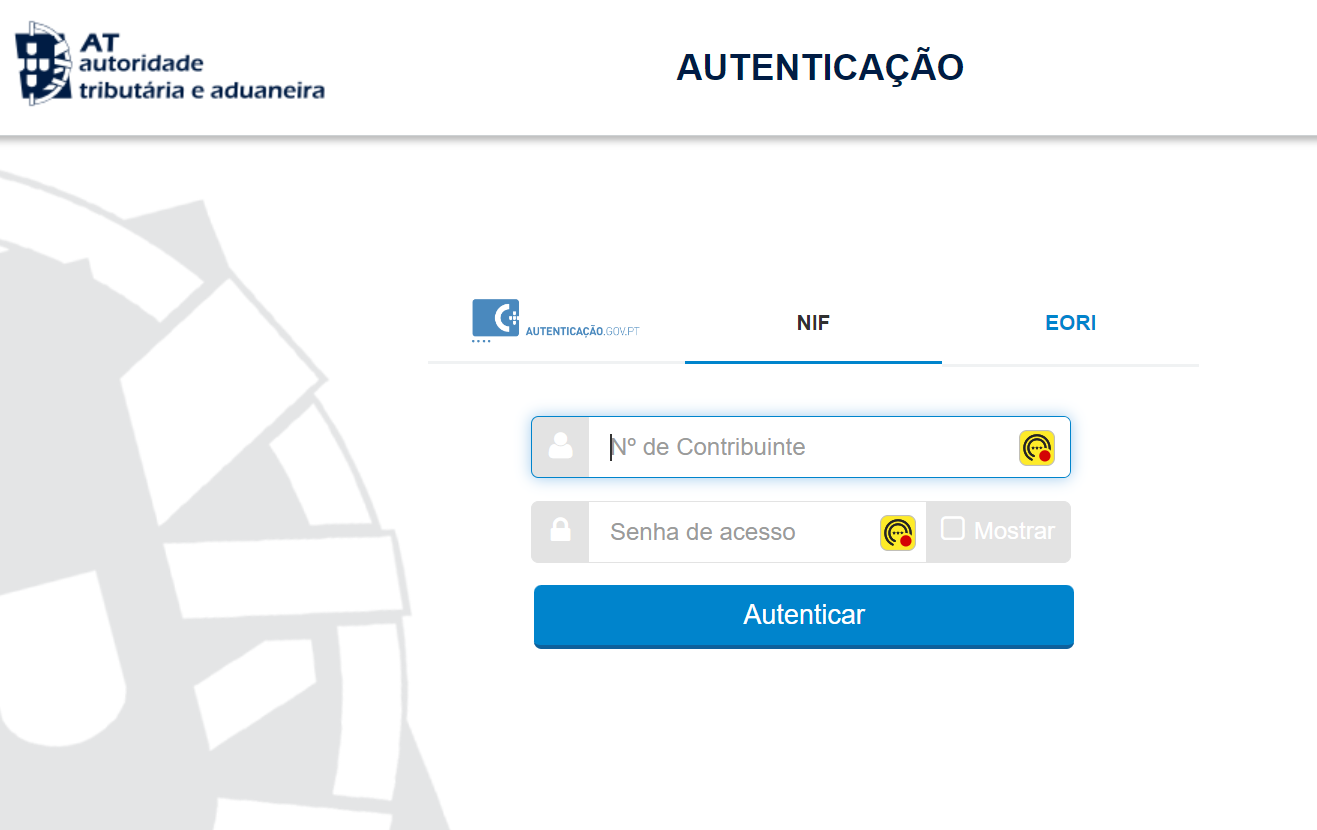 Importante:
O NIF e a Senha são atribuídos via solicitação no serviço e-Balcão.
9
Área do OE – Escolher o sistema Trânsito
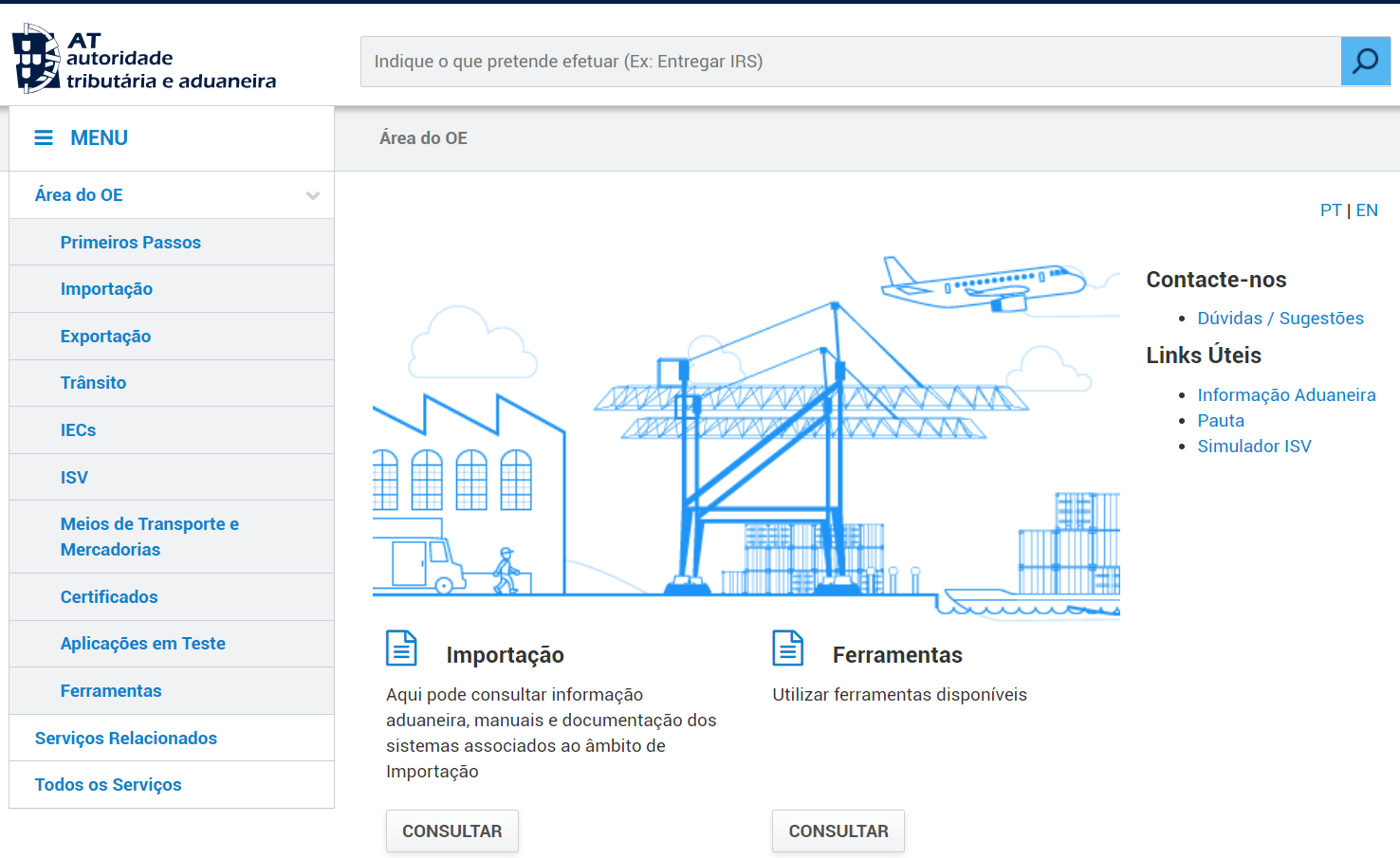 10
Área do OE –Trânsito
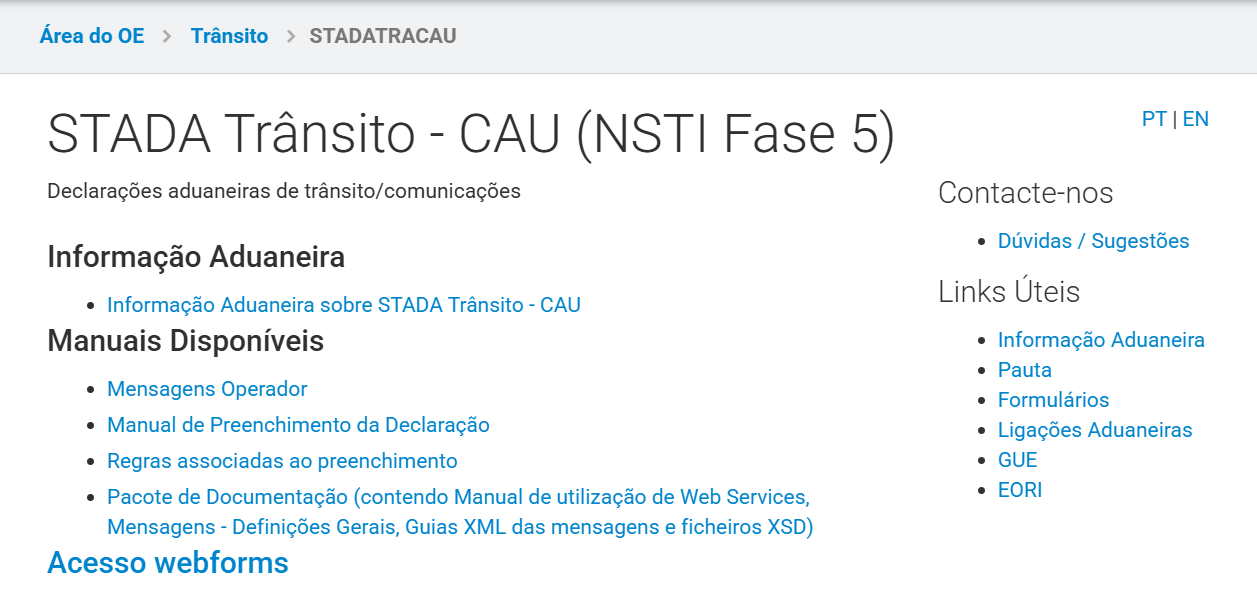 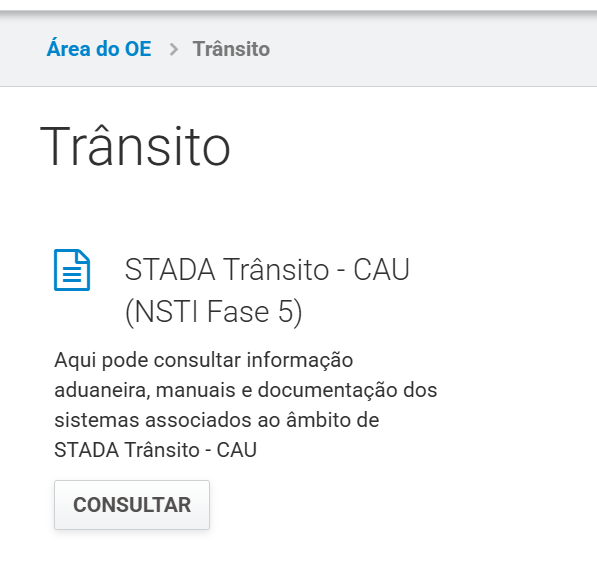 11